Year 5, Unit 9
Converting units
Year 5, Unit 9
These materials heavily reflect the prioritisation approach of the ready-to-progress criteria in the DfE Primary Mathematics Guidance 2020 and on the PPTs that exemplify them on the NCETM website. They also include other relevant National Curriculum content. Related sections of the NCETM Primary Mastery Professional Development Materials provide small-step teaching guidance.
Ready-to-progress criteria addressed by this unit
Teaching of this unit supports the following criteria from the ‘DfE Mathematics Guidance: key stages 1 & 2’ (the 335-page document available as a download)
5NPV-5 Page 229
Curriculum Prioritisation for Primary Maths
Contents
The links below take you to the starting slide of each learning outcome.
Click the arrow button to return to this Contents slide.
Curriculum Prioritisation for Primary Maths
Contents
The links below take you to the starting slide of each learning outcome.
Click the arrow button to return to this Contents slide.
Curriculum Prioritisation for Primary Maths
Year 5, Unit 9, Learning Outcome 1
The following slides have been collated to support the teaching of this learning outcome.
Curriculum Prioritisation for Primary Maths
Year 5, Unit 9, Learning Outcome 1
Additional teacher guidance for this outcome should be read first and can be found in the DfE Mathematics guidance. Page references relate to the 335-page document available as a download at the bottom of this web page.
Curriculum Prioritisation for Primary Maths
5NPV-5 Convert between units of measure
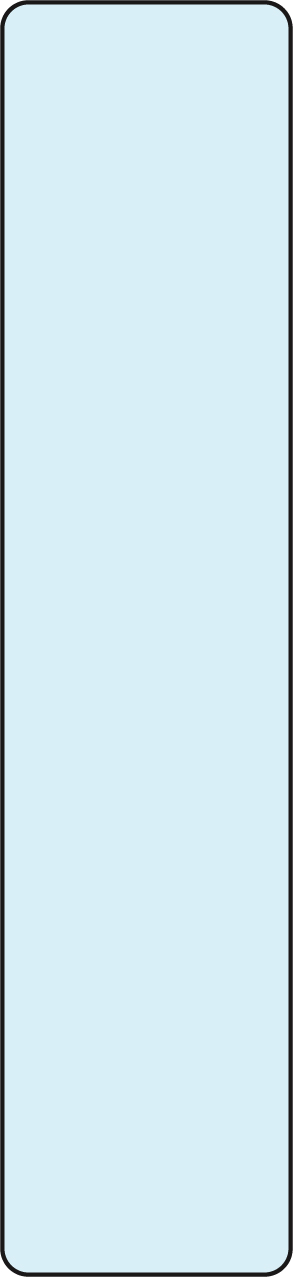 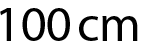 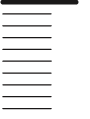 100 cm
1 metre
Give children 10 strips of paper, each 10cm in length.
Ask them to place the pieces of paper end to end.
What is the total length of all of the strips of paper?
Is there more than one way that we can describe the length?
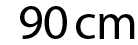 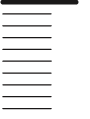 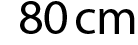 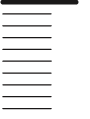 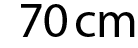 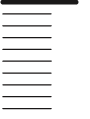 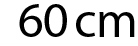 1m = 100cm
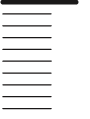 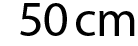 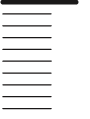 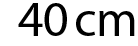 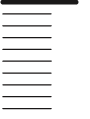 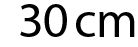 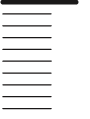 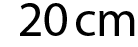 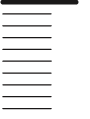 One metre is equivalent to 100cm.
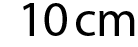 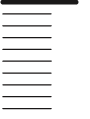 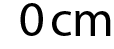 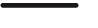 5NPV-5 Convert between units of measure
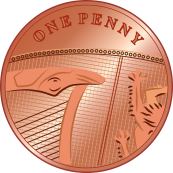 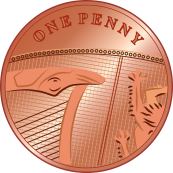 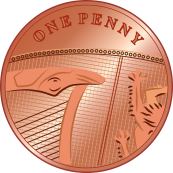 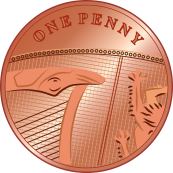 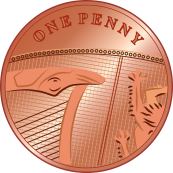 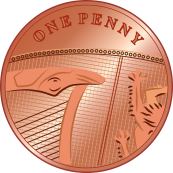 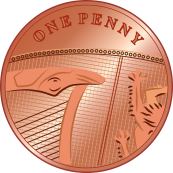 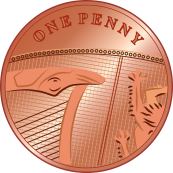 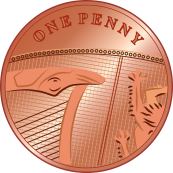 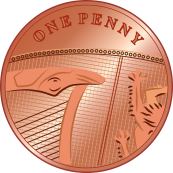 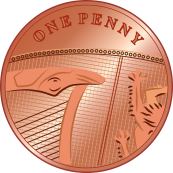 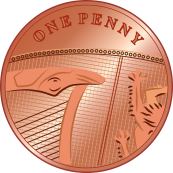 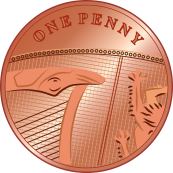 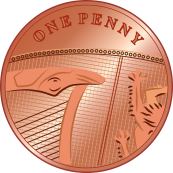 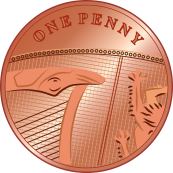 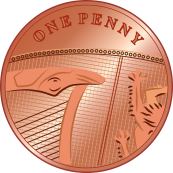 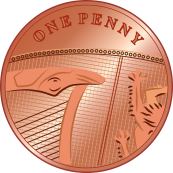 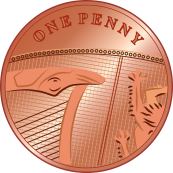 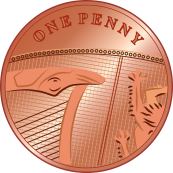 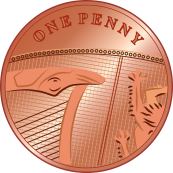 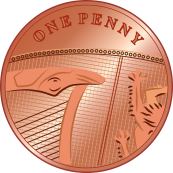 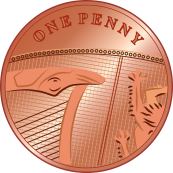 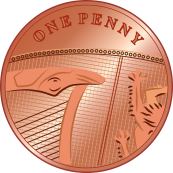 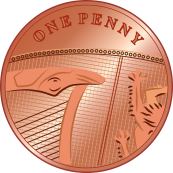 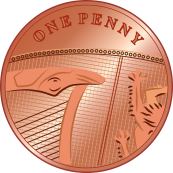 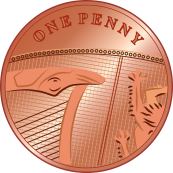 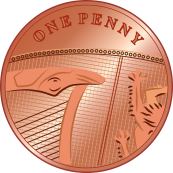 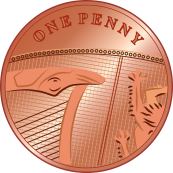 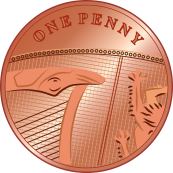 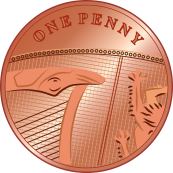 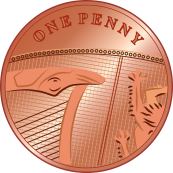 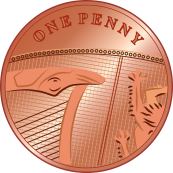 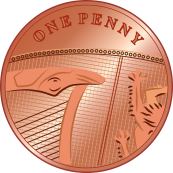 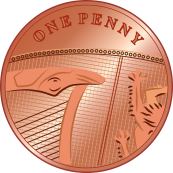 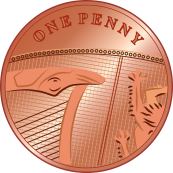 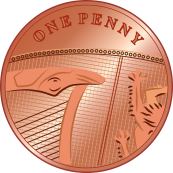 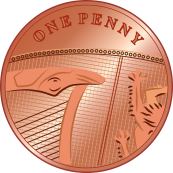 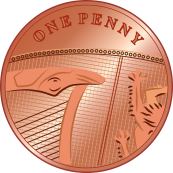 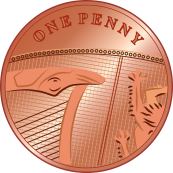 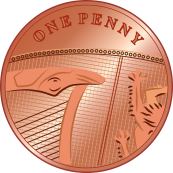 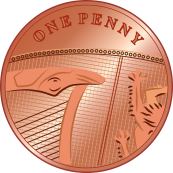 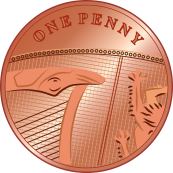 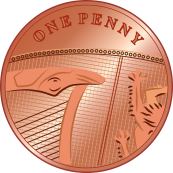 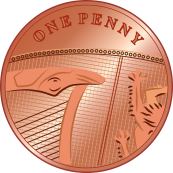 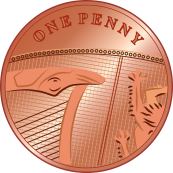 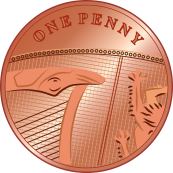 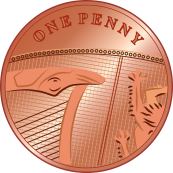 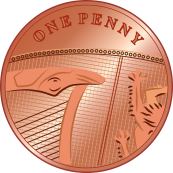 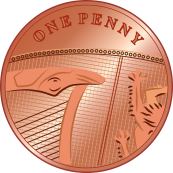 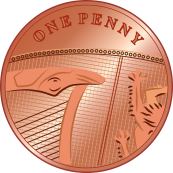 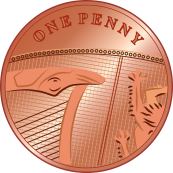 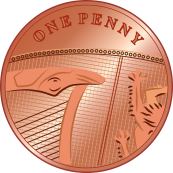 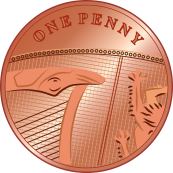 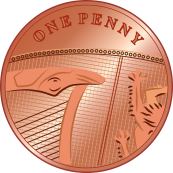 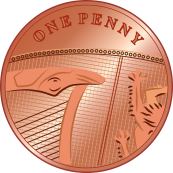 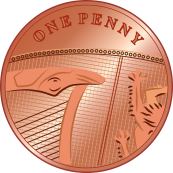 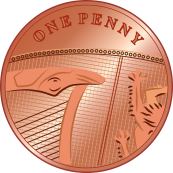 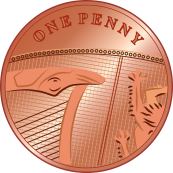 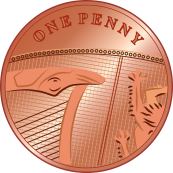 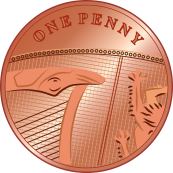 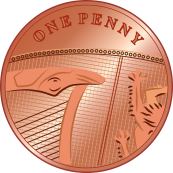 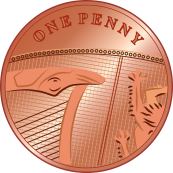 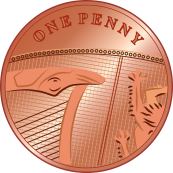 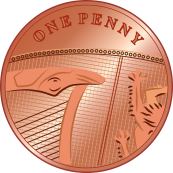 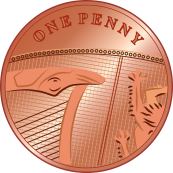 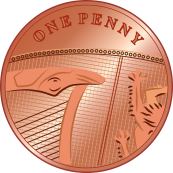 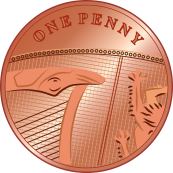 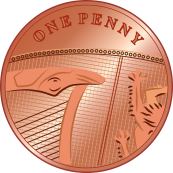 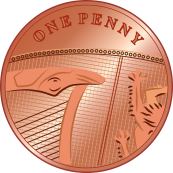 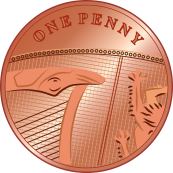 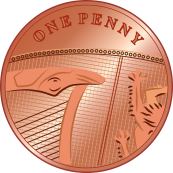 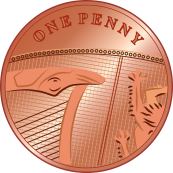 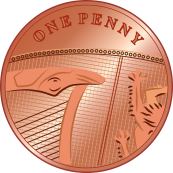 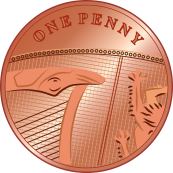 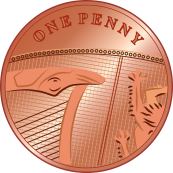 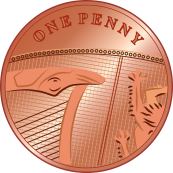 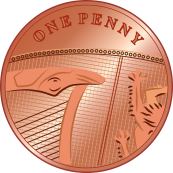 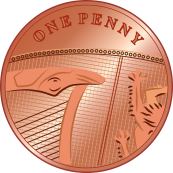 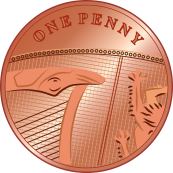 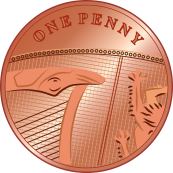 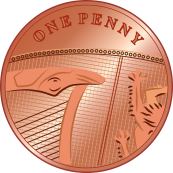 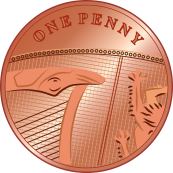 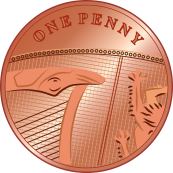 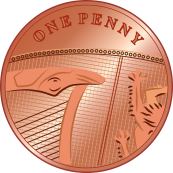 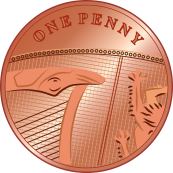 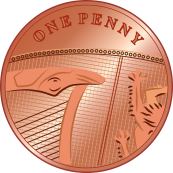 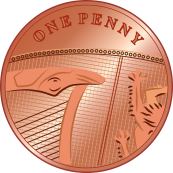 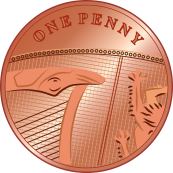 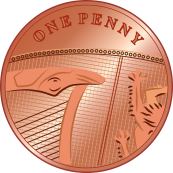 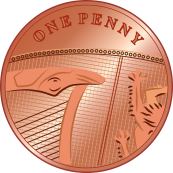 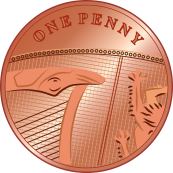 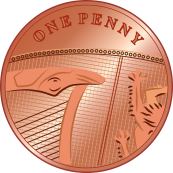 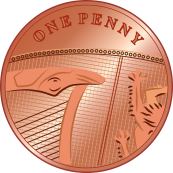 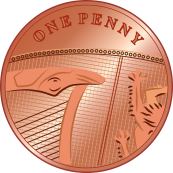 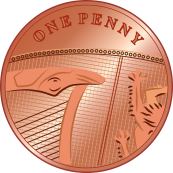 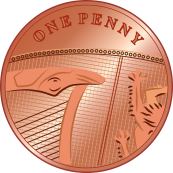 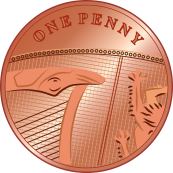 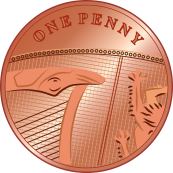 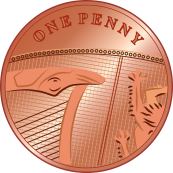 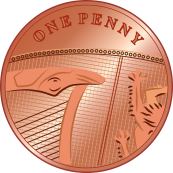 How many pennies are in each row?
How many rows are there?
How many pennies are there altogether?
The amount shown is equivalent to £1. What is £1 equivalent to?
£1 is equivalent to 100p.
£1 = 100p
5NPV-5 Convert between units of measure
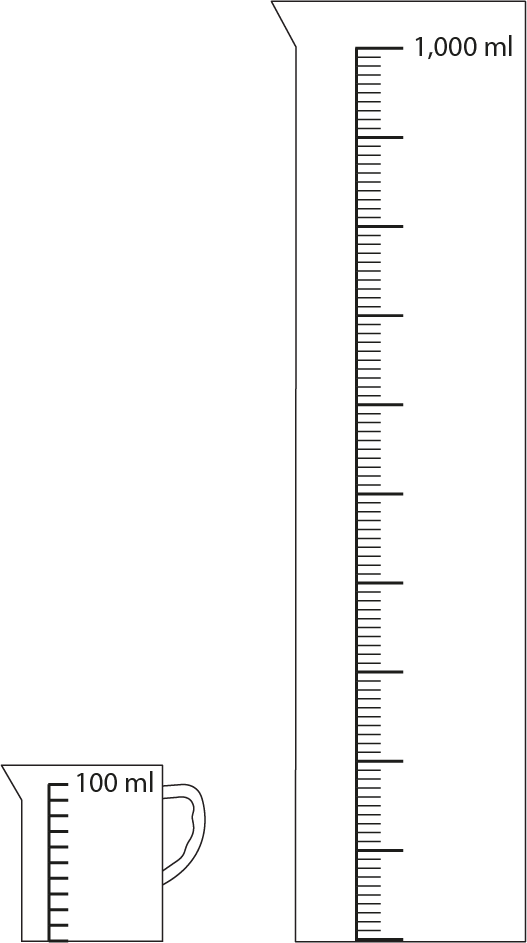 What measurement is written at the top of the measuring cylinder?
How many large intervals are there between the bottom and top of the container?
Count upwards from the bottom of the container in 100ml steps.
Is there another way to say the volume show at the top of the container?

Practise counting forwards and backwards along the scale.
1 litre = 1,000ml
1 litre is equivalent to 1,000ml.
5NPV-5 Convert between units of measure
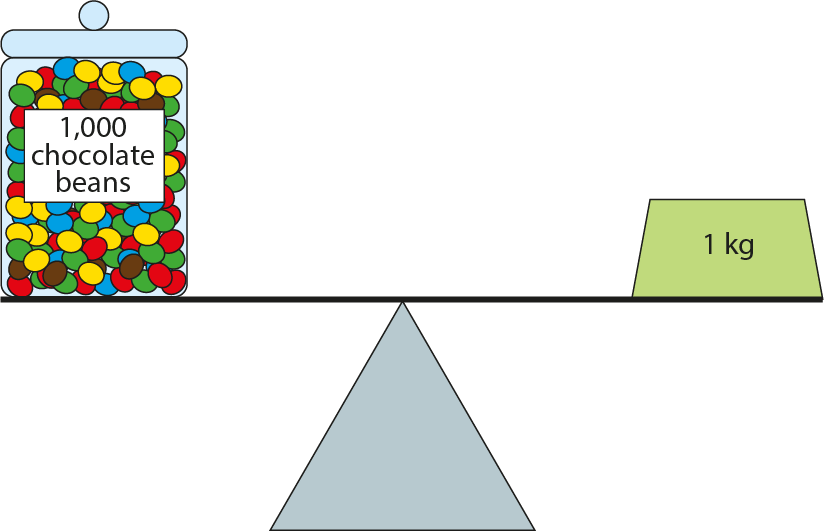 What do you notice about the balance scale in the diagram?
What do you estimate the mass of each chocolate bean to be?

If possible, find a balance scale and put a 1kg weight on one side and pour Dienes cubes into the other side until the scales are balanced. If a Dienes cube has a mass of 1g, how many cubes would there be to balance the scales?
1kg is equivalent to 1,000g.
1kg = 1,000g
5NPV-5 Convert between units of measure
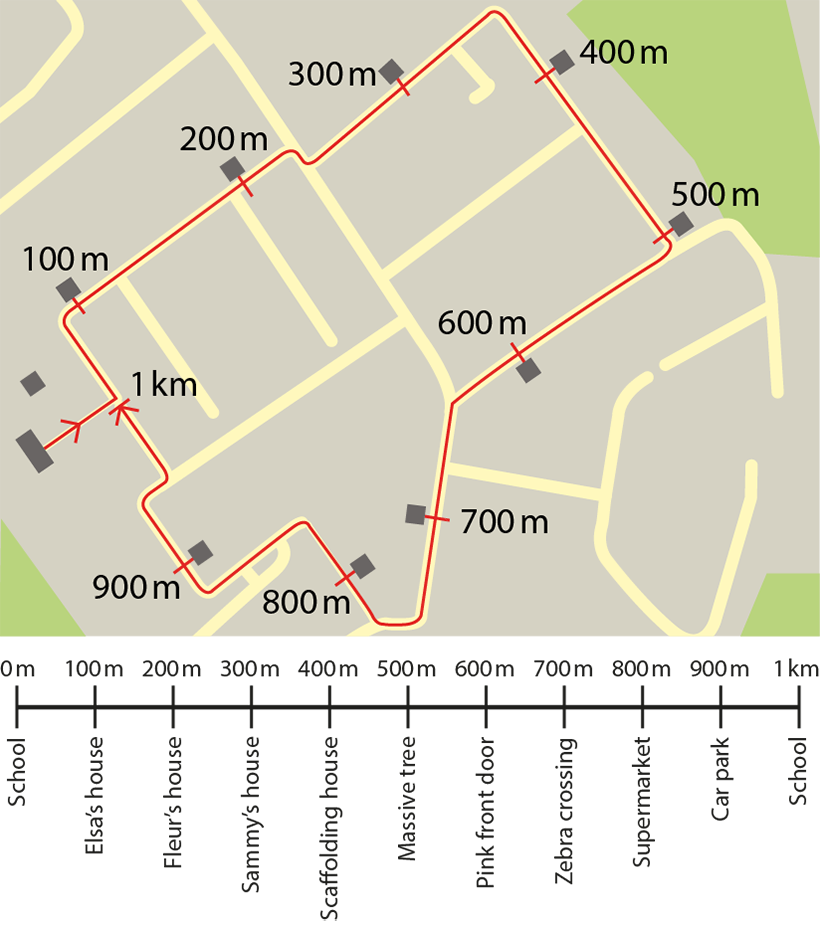 What do you notice about the values shown below the map? 
Why is the school written twice in the list of places? Why is one measurement in metres and the other in kilometres?

Use a metre ruler as a counting stick. Move your finger forwards and backwards along the ruler as children skip count forwards and backwards in 100m steps. Prompt children to say 1km each time the endof the ruler is selected.
1km is equivalent to 1,000m.
1km = 1,000m
Year 5, Unit 9, Learning Outcome 2
The following slides have been collated to support the teaching of this learning outcome.
Curriculum Prioritisation for Primary Maths
Year 5, Unit 9, Learning Outcome 2
Additional teacher guidance for this outcome should be read first and can be found in the DfE Mathematics guidance. Page references relate to the 335-page document available as a download at the bottom of this web page.
Curriculum Prioritisation for Primary Maths
5NPV-5 Convert between units of measure
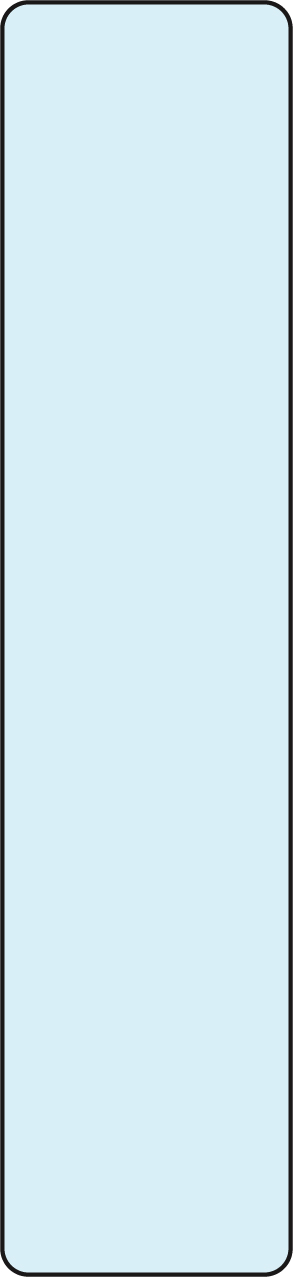 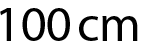 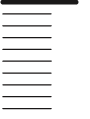 100 cm
1 metre
Give children 10 strips of paper, each 10cm in length.
Ask them to place the pieces of paper end to end.
What is the total length of all of the strips of paper?
Is there more than one way that we can describe the length?
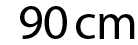 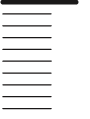 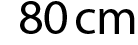 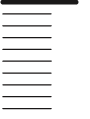 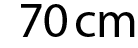 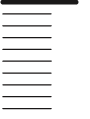 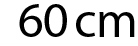 1m = 100cm
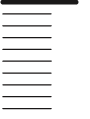 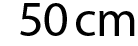 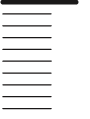 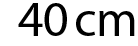 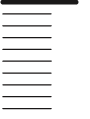 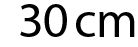 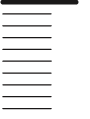 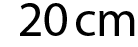 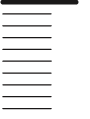 One metre is equivalent to 100cm.
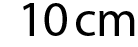 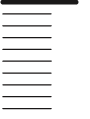 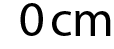 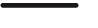 5NPV-5 Convert between units of measure
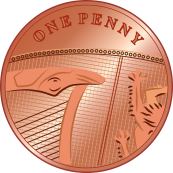 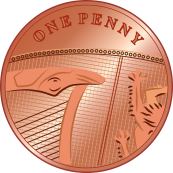 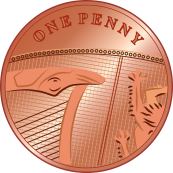 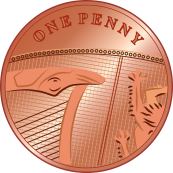 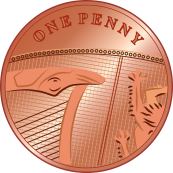 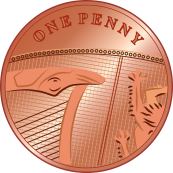 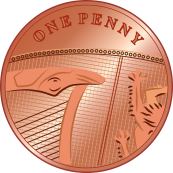 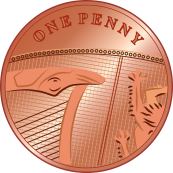 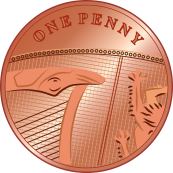 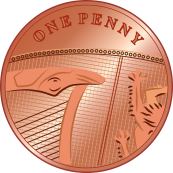 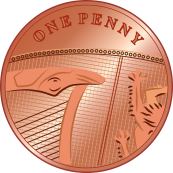 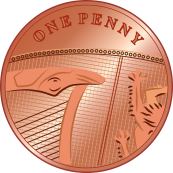 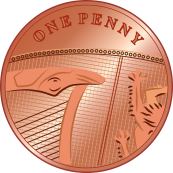 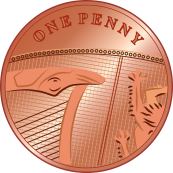 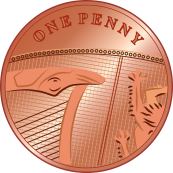 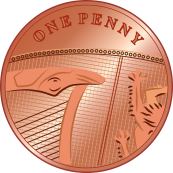 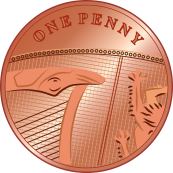 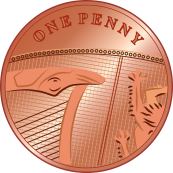 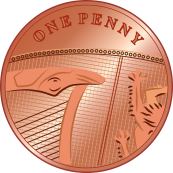 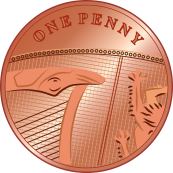 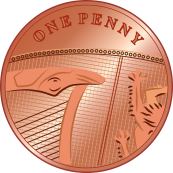 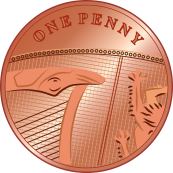 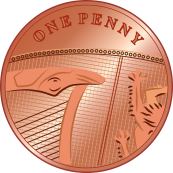 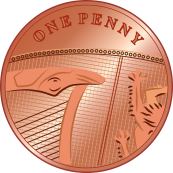 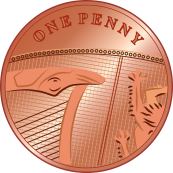 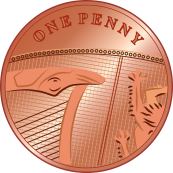 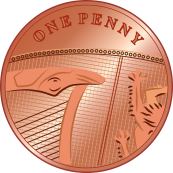 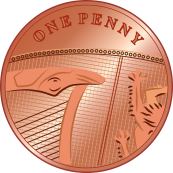 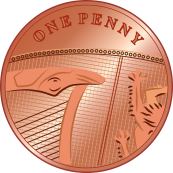 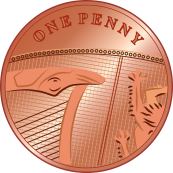 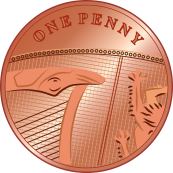 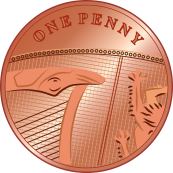 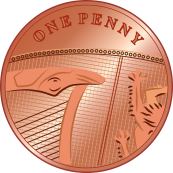 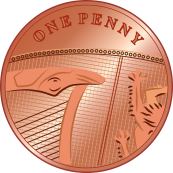 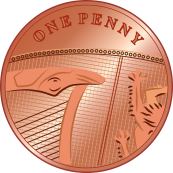 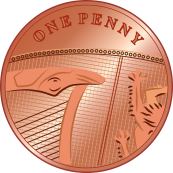 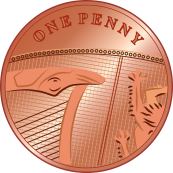 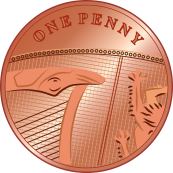 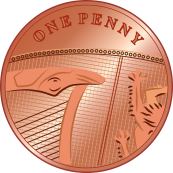 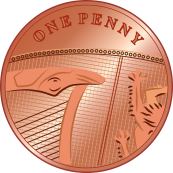 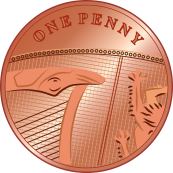 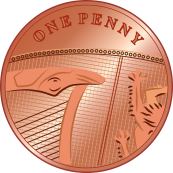 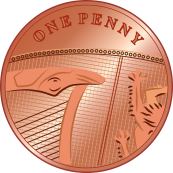 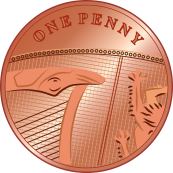 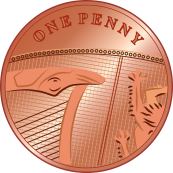 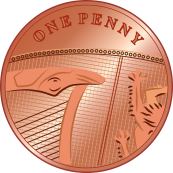 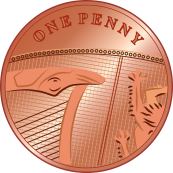 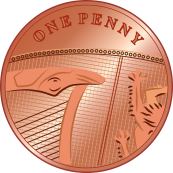 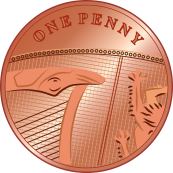 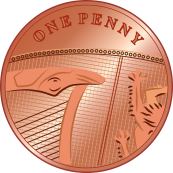 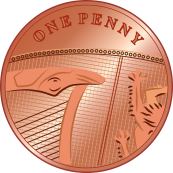 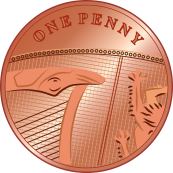 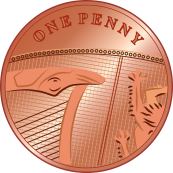 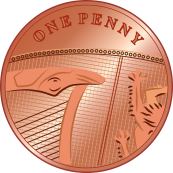 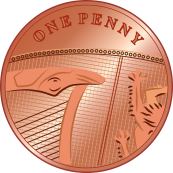 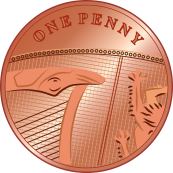 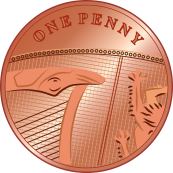 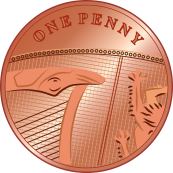 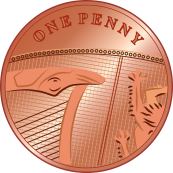 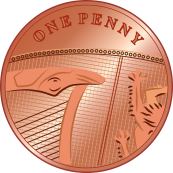 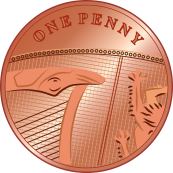 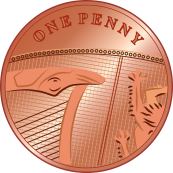 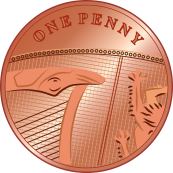 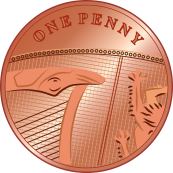 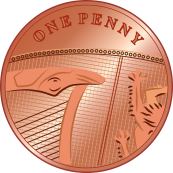 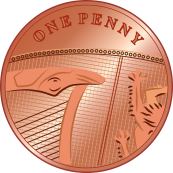 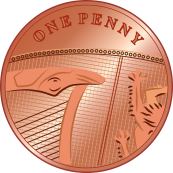 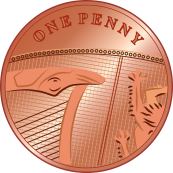 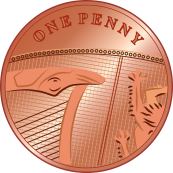 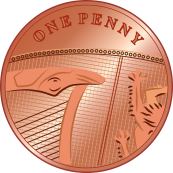 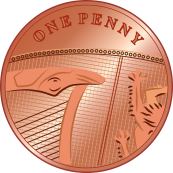 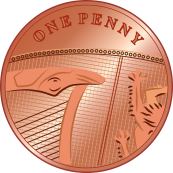 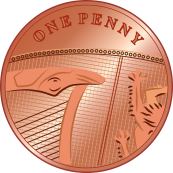 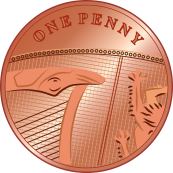 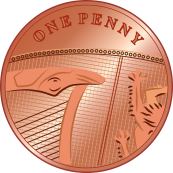 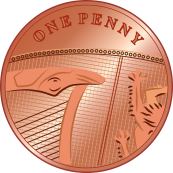 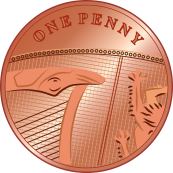 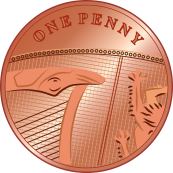 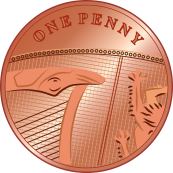 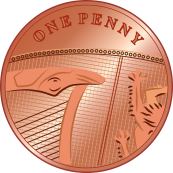 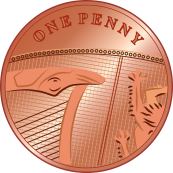 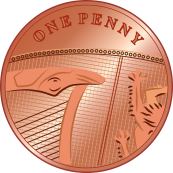 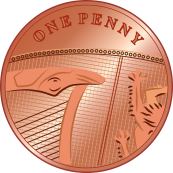 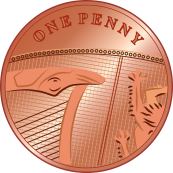 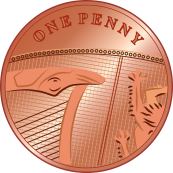 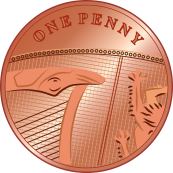 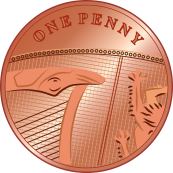 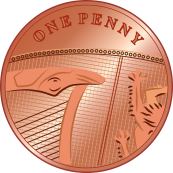 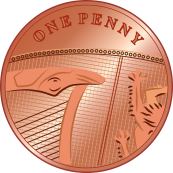 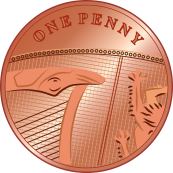 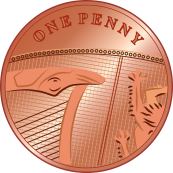 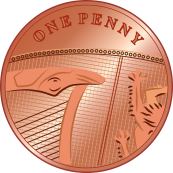 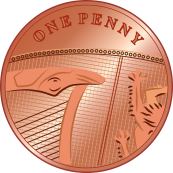 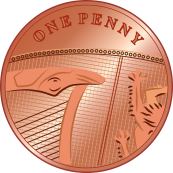 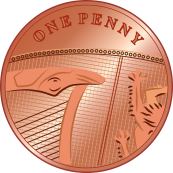 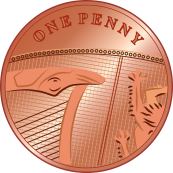 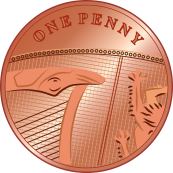 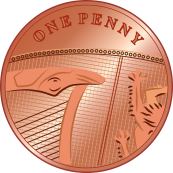 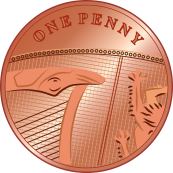 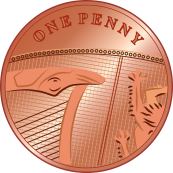 How many pennies are in each row?
How many rows are there?
How many pennies are there altogether?
The amount shown is equivalent to £1. What is £1 equivalent to?
£1 is equivalent to 100p.
£1 = 100p
5NPV-5 Convert between units of measure
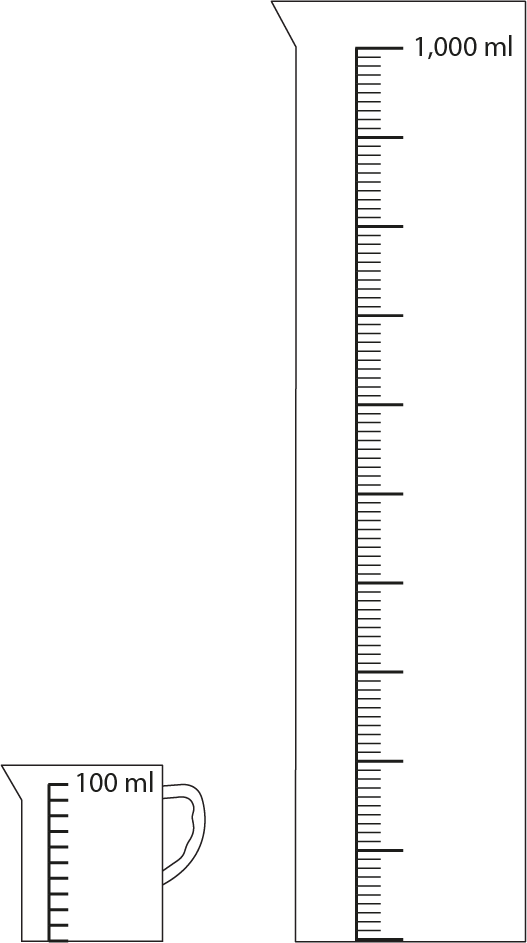 What measurement is written at the top of the measuring cylinder?
How many large intervals are there between the bottom and top of the container?
Count upwards from the bottom of the container in 100ml steps.
Is there another way to say the volume show at the top of the container?

Practise counting forwards and backwards along the scale.
1 litre = 1,000ml
1 litre is equivalent to 1,000ml.
5NPV-5 Convert between units of measure
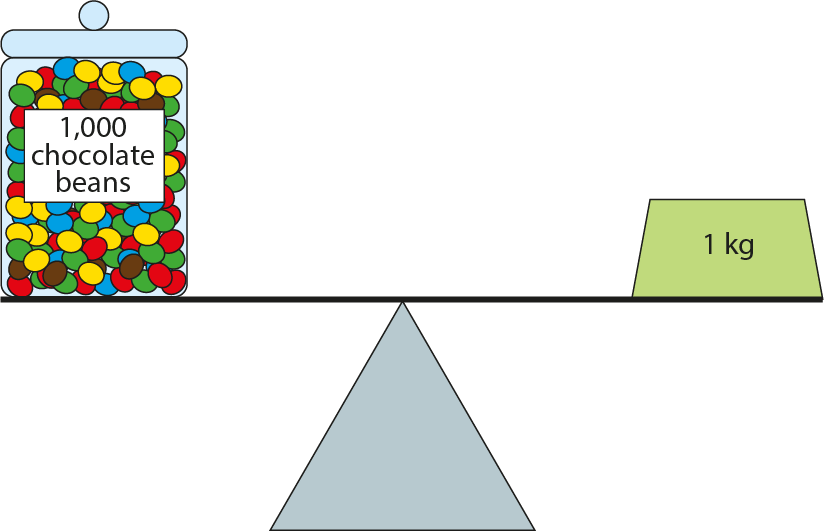 What do you notice about the balance scale in the diagram?
What do you estimate the mass of each chocolate bean to be?

If possible, find a balance scale and put a 1kg weight on one side and pour Dienes cubes into the other side until the scales are balanced. If a Dienes cube has a mass of 1g, how many cubes would there be to balance the scales?
1kg is equivalent to 1,000g.
1kg = 1,000g
5NPV-5 Convert between units of measure
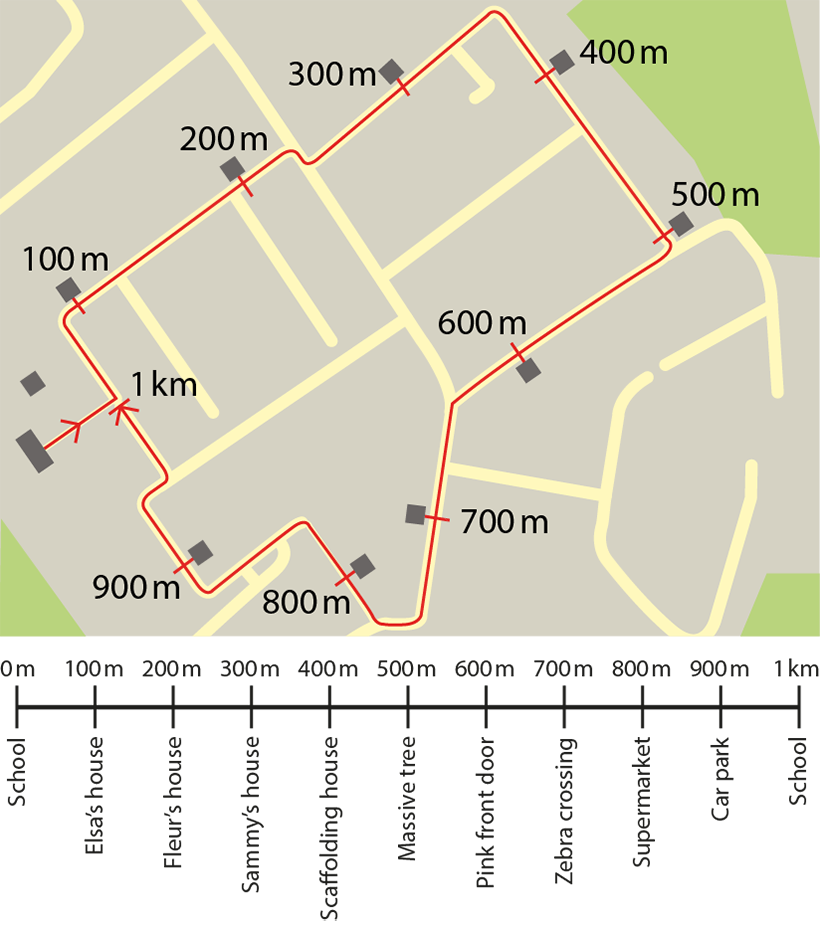 What do you notice about the values shown below the map? 
Why is the school written twice in the list of places? Why is one measurement in metres and the other in kilometres?

Use a metre ruler as a counting stick. Move your finger forwards and backwards along the ruler as children skip count forwards and backwards in 100m steps. Prompt children to say 1km each time the end of the ruler is selected.
1km is equivalent to 1,000m.
1km = 1,000m
Year 5, Unit 9, Learning Outcome 3
The following slides have been collated to support the teaching of this learning outcome.
Curriculum Prioritisation for Primary Maths
Year 5, Unit 9, Learning Outcome 3
Additional teacher guidance for this outcome should be read first and can be found in the DfE Mathematics guidance. Page references relate to the 335-page document available as a download at the bottom of this web page.
Curriculum Prioritisation for Primary Maths
5NPV-5 Convert between units of measure
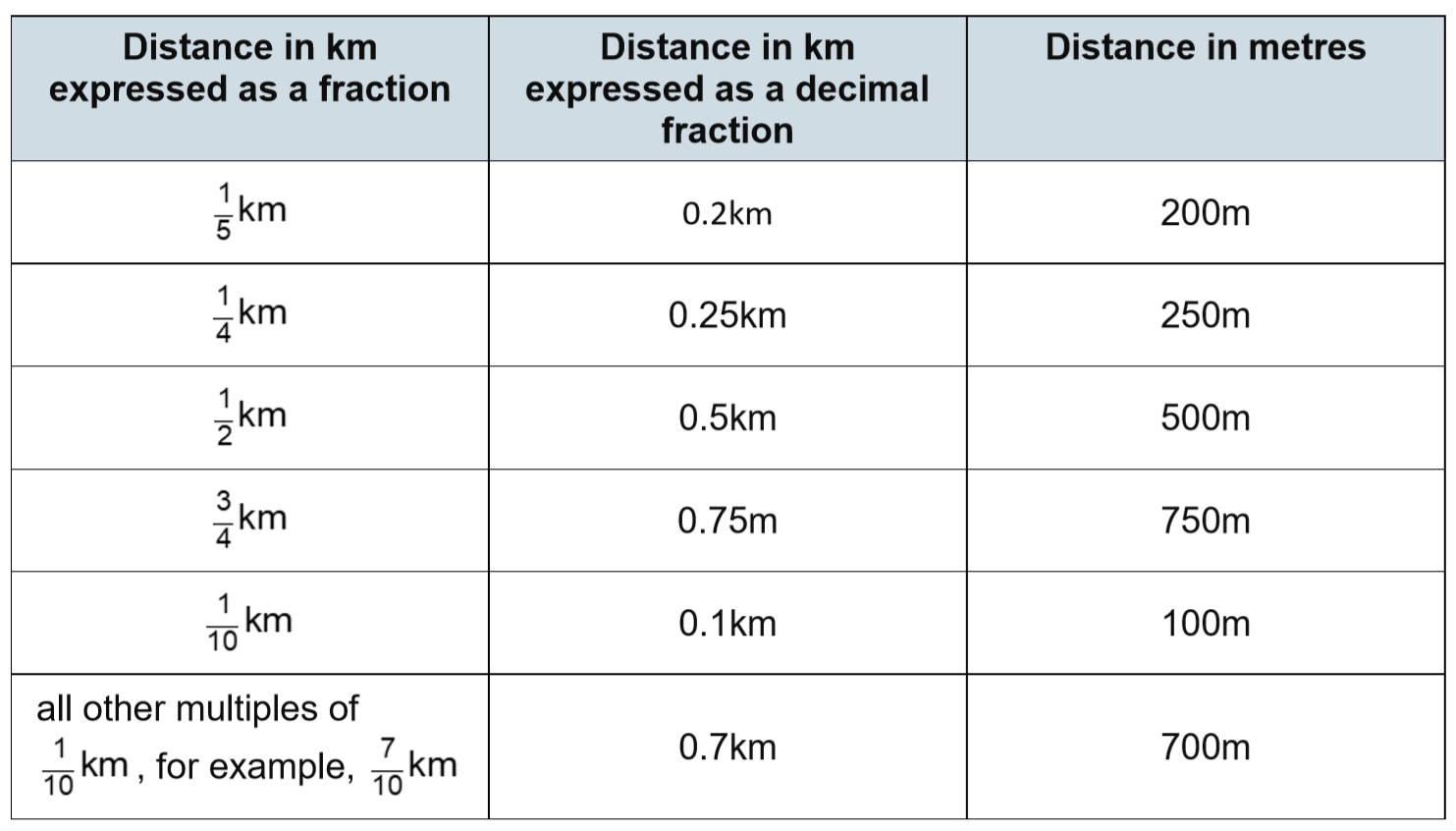 What do you notice about the first row of the table?
How has the decimal fraction been calculated?

How has the distance in metres been calculated?


Find all other missing   values in the table.
5NPV-5 Convert between units of measure
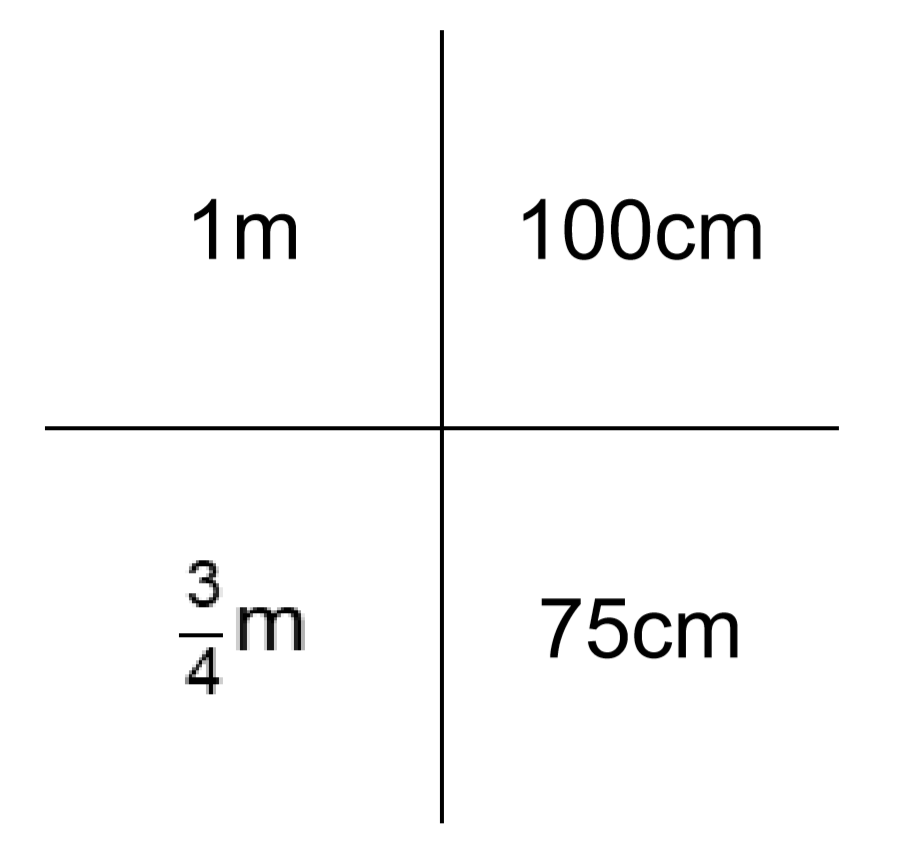 1m = 100 cm
5NPV-5 Convert between units of measure
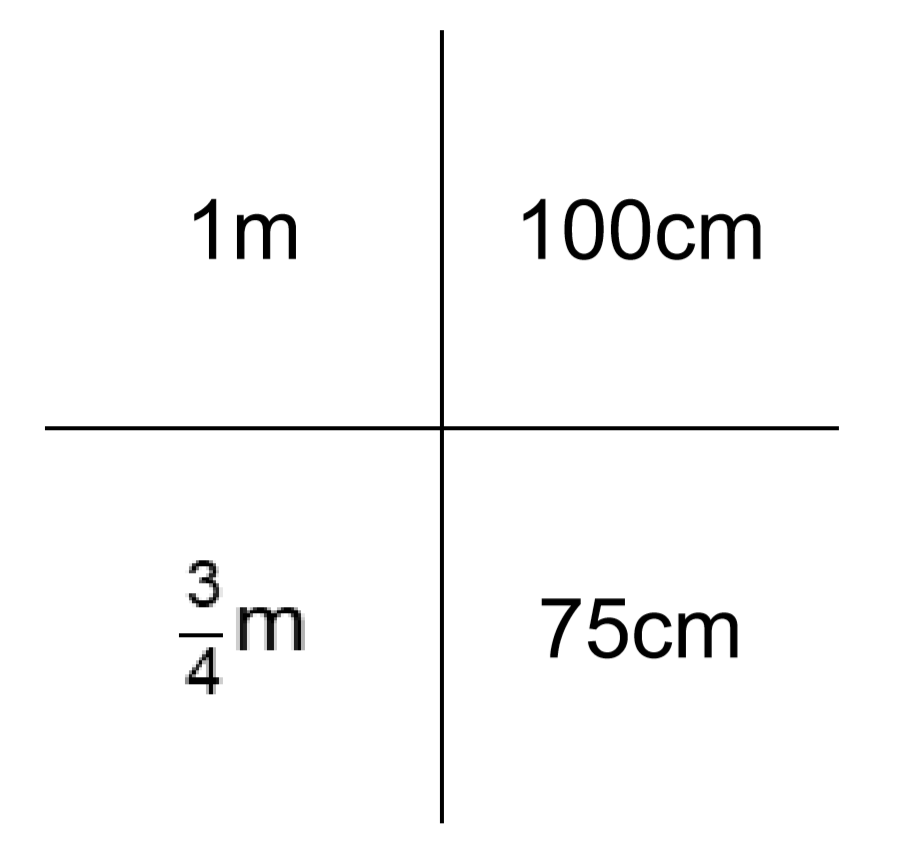 1,000m
1km
1km = 1,000m
6,500m
5NPV-5 Convert between units of measure
What is the known conversion fact for millilitres and litres?
What is 500ml in litres?

What is 700ml in litres?

What is 3,700ml in litres?
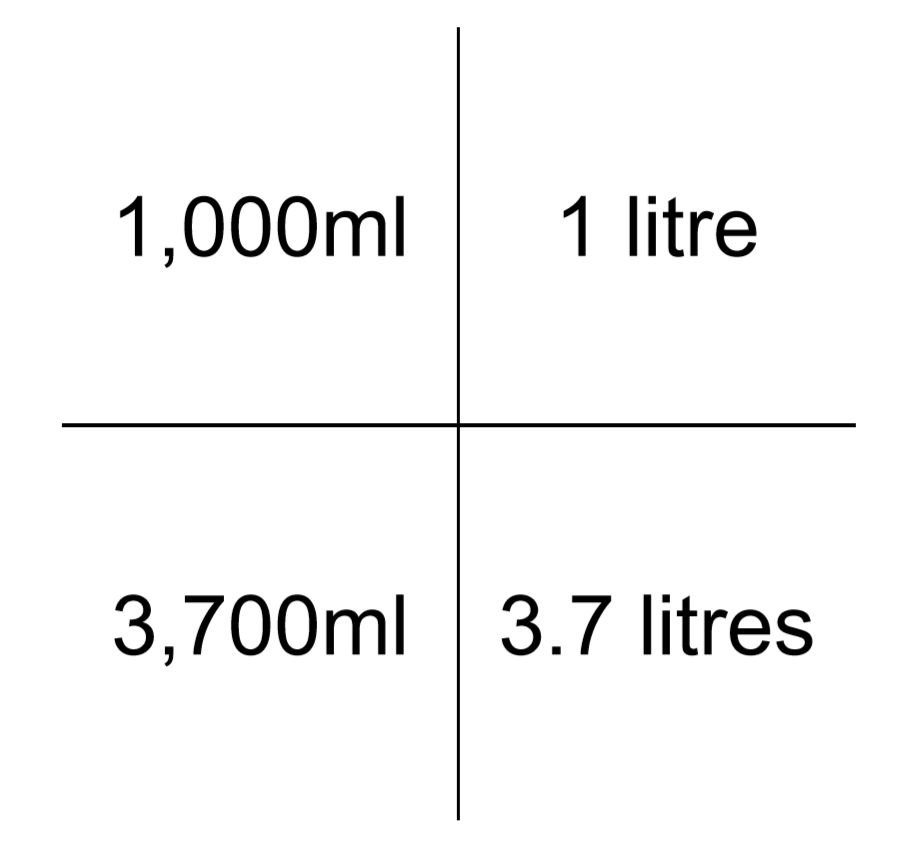 Year 5, Unit 9, Learning Outcome 4
The following slides have been collated to support the teaching of this learning outcome.
Curriculum Prioritisation for Primary Maths
Year 5, Unit 9, Learning Outcome 4
Additional teacher guidance for this outcome should be read first and can be found in the DfE Mathematics guidance. Page references relate to the 335-page document available as a download at the bottom of this web page.
Curriculum Prioritisation for Primary Maths
5NPV-5 Convert between units of measure
Complete the following conversions.
If 1kg = 1,000g, 3kg =  _____g
Repeat for all other units of measure with up to 9 of any larger unit.
These are key conversions that should be memorised. Make a card game with the units written on one side and its equivalence on the other side, e.g. 1m and 100cm and practise recall over a period of time.
1km = 1,000m
1 litre = 1,000ml
1m = 100cm
1kg = 1,000g
1cm = 10mm
£1 = 100p
5NPV-5 Convert between units of measure
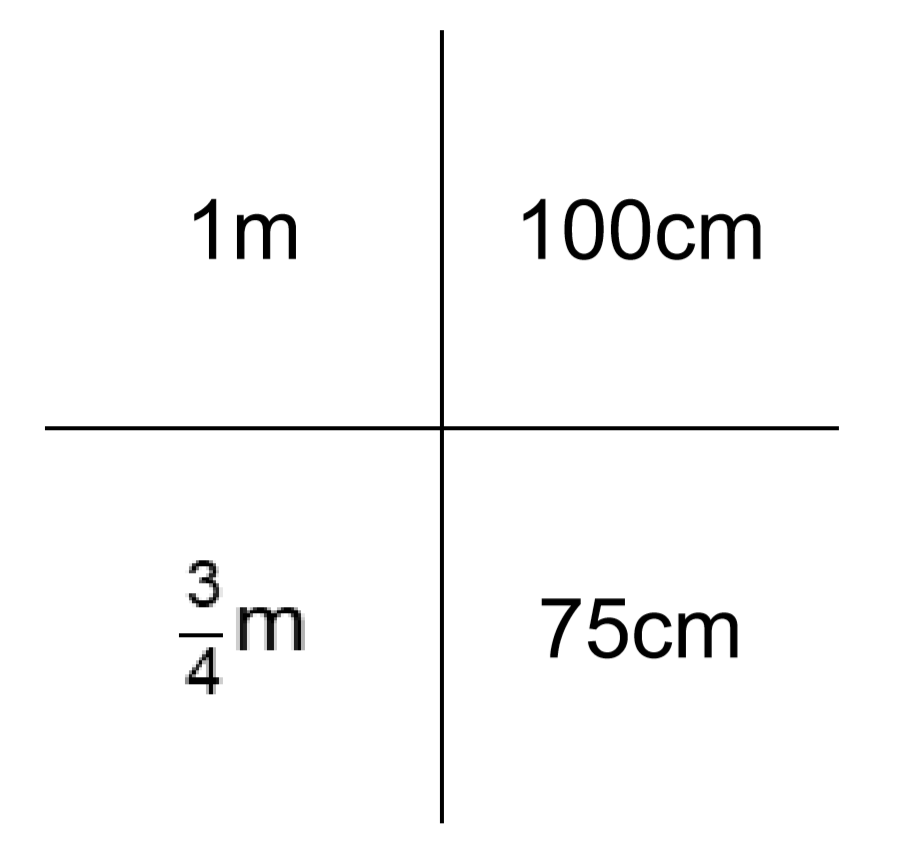 1,000m
1km
1km = 1,000m
6,500m
5NPV-5 Convert between units of measure
What is the known conversion fact for millilitres and litres?
What is 500ml in litres?

What is 700ml in litres?

What is 3,700ml in litres?
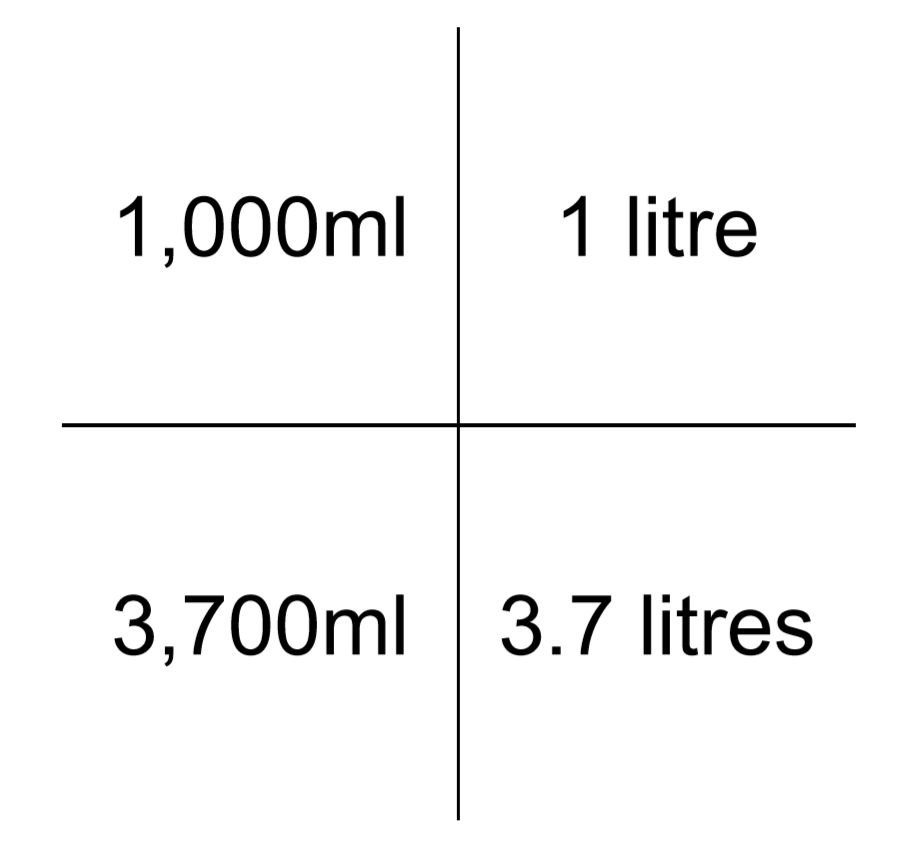 Year 5, Unit 9, Learning Outcome 5
The following slides have been collated to support the teaching of this learning outcome.
Curriculum Prioritisation for Primary Maths
Year 5, Unit 9, Learning Outcome 5
Additional teacher guidance for this outcome should be read first and can be found in the DfE Mathematics guidance. Page references relate to the 335-page document available as a download at the bottom of this web page.
Curriculum Prioritisation for Primary Maths
5NPV-5 Convert between units of measure
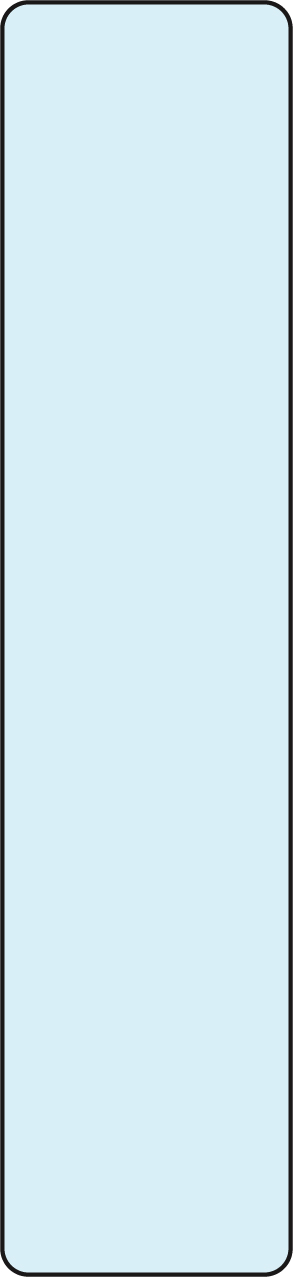 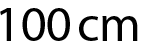 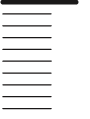 100 cm
1 metre
Give children 10 strips of paper, each 10cm in length.
Ask them to place the pieces of paper end to end.
What is the total length of all of the strips of paper?
Is there more than one way that we can describe the length?
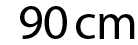 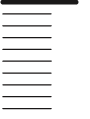 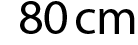 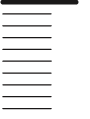 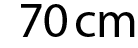 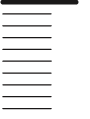 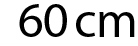 1m = 100cm
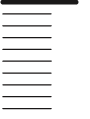 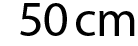 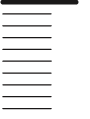 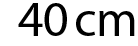 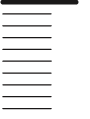 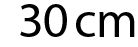 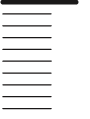 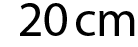 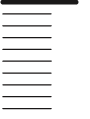 One metre is equivalent to 100cm.
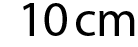 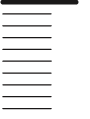 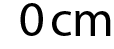 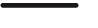 5NPV-5 Convert between units of measure
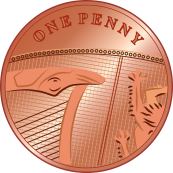 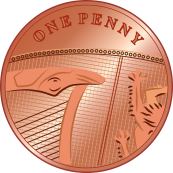 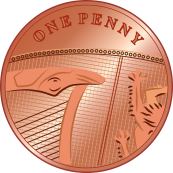 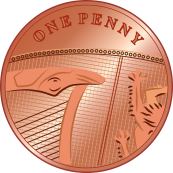 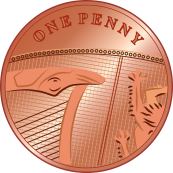 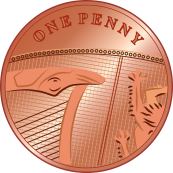 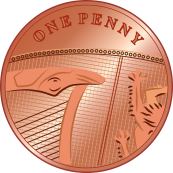 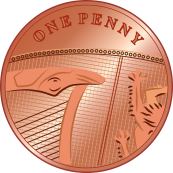 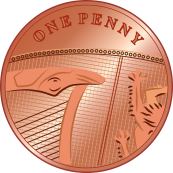 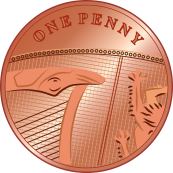 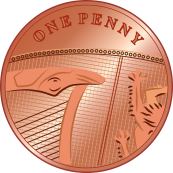 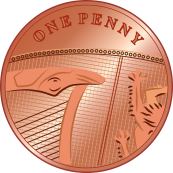 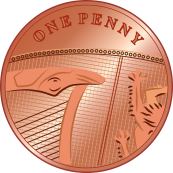 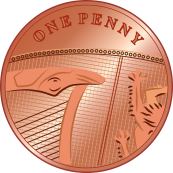 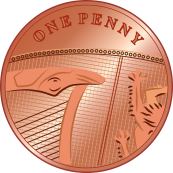 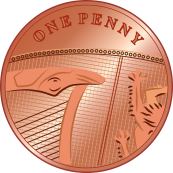 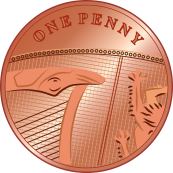 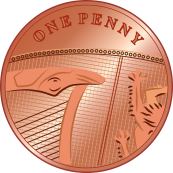 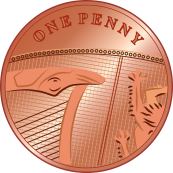 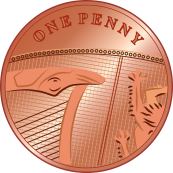 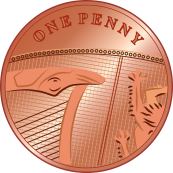 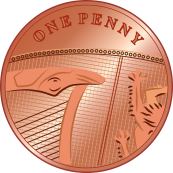 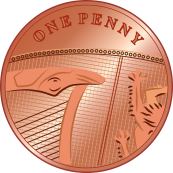 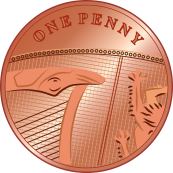 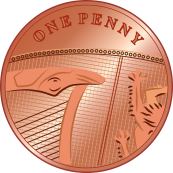 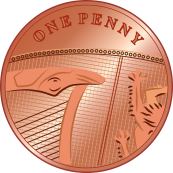 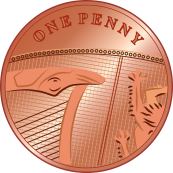 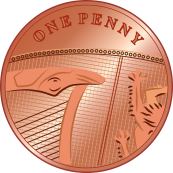 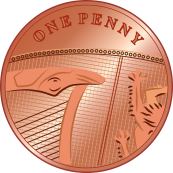 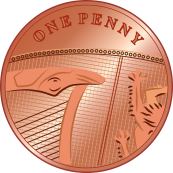 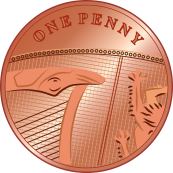 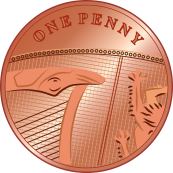 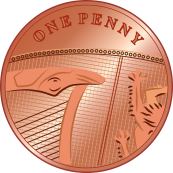 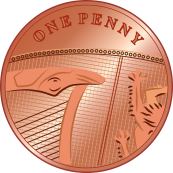 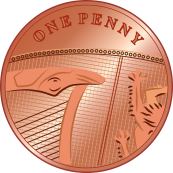 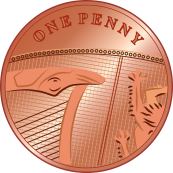 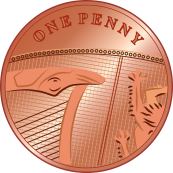 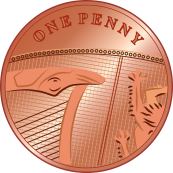 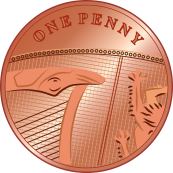 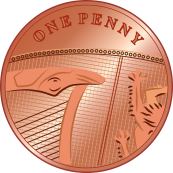 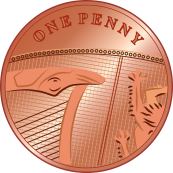 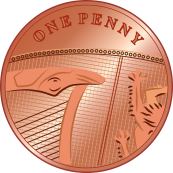 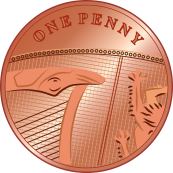 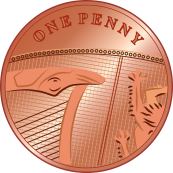 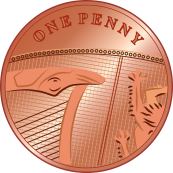 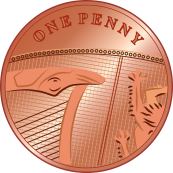 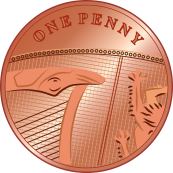 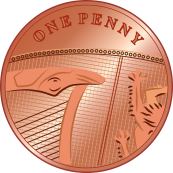 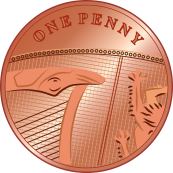 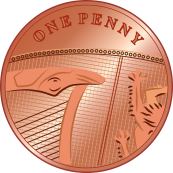 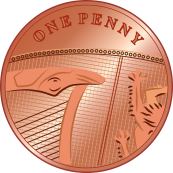 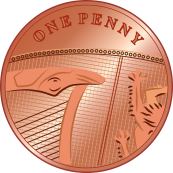 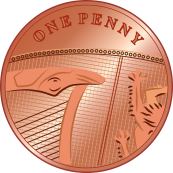 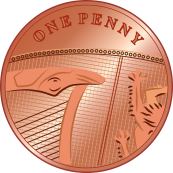 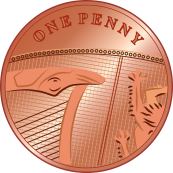 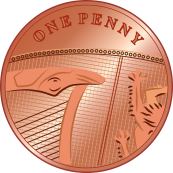 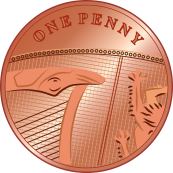 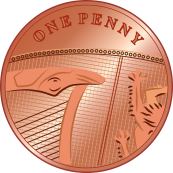 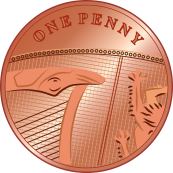 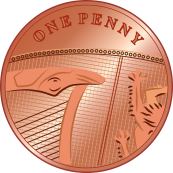 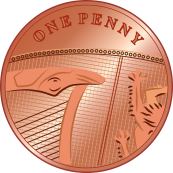 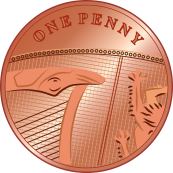 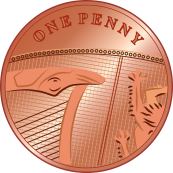 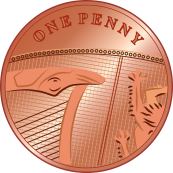 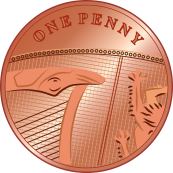 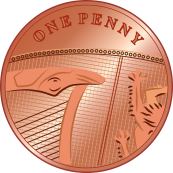 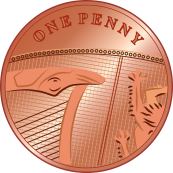 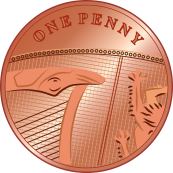 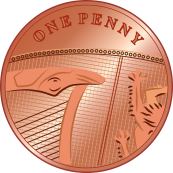 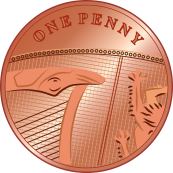 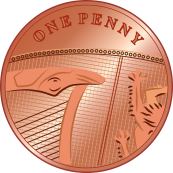 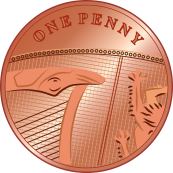 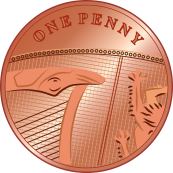 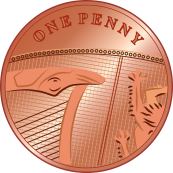 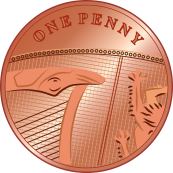 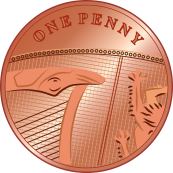 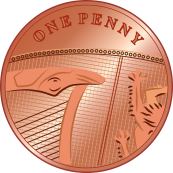 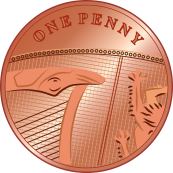 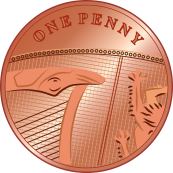 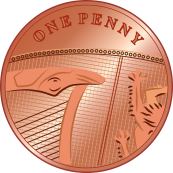 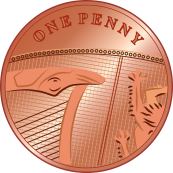 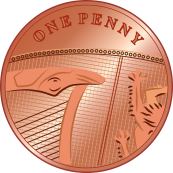 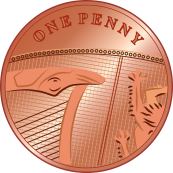 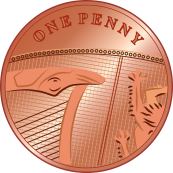 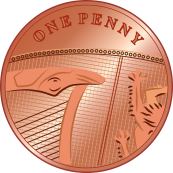 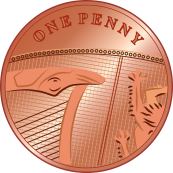 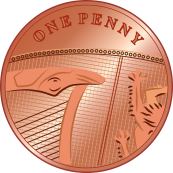 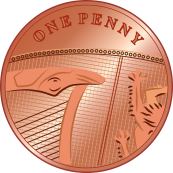 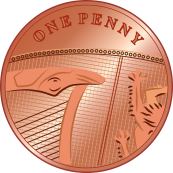 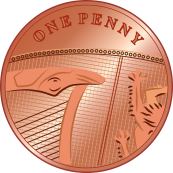 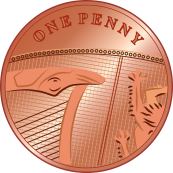 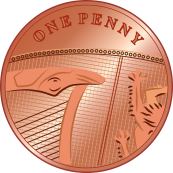 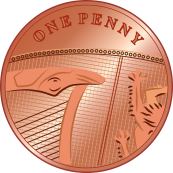 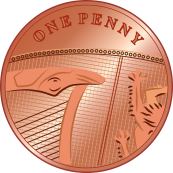 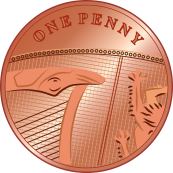 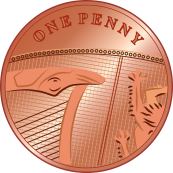 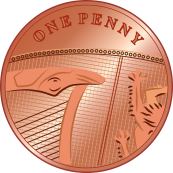 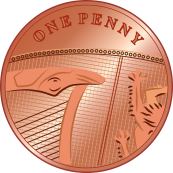 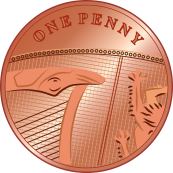 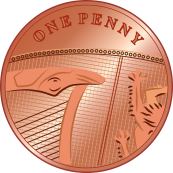 How many pennies are in each row?
How many rows are there?
How many pennies are there altogether?
The amount shown is equivalent to £1. What is £1 equivalent to?
£1 is equivalent to 100p.
£1 = 100p
5NPV-5 Convert between units of measure
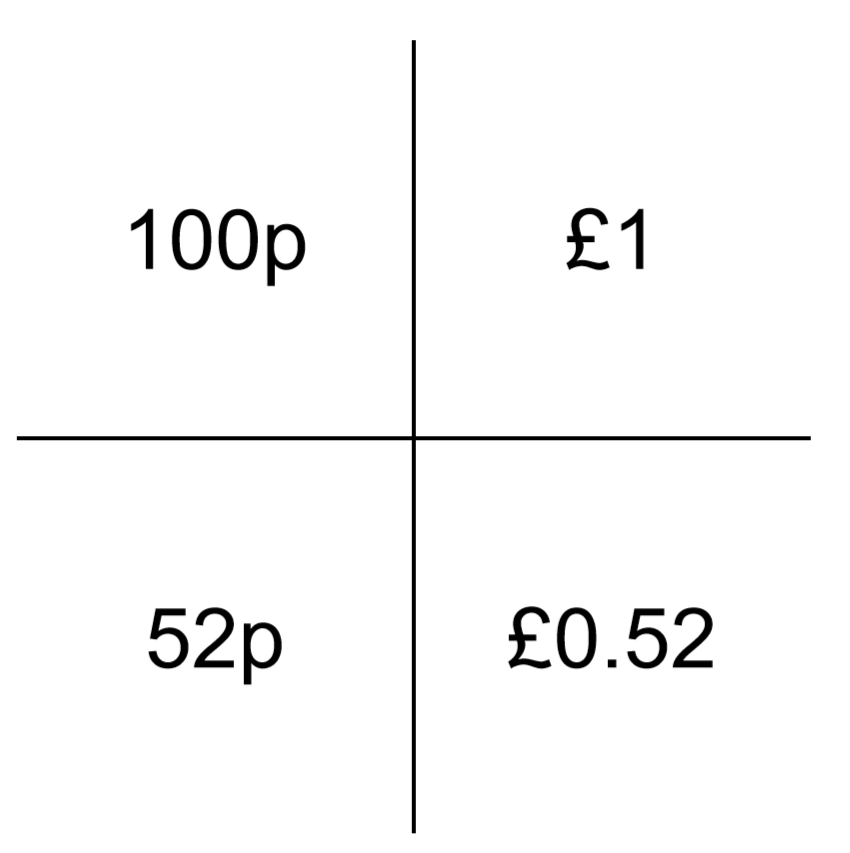 What is the known conversion fact for pence and pounds?

What is 50p in pounds?

What is 52p in pounds?
100p = £1
50p = £0.50
52p is £0.52
Year 5, Unit 9, Learning Outcome 6
The following slides have been collated to support the teaching of this learning outcome.
Curriculum Prioritisation for Primary Maths
Year 5, Unit 9, Learning Outcome 6
Additional teacher guidance for this outcome should be read first and can be found in the DfE Mathematics guidance. Page references relate to the 335-page document available as a download at the bottom of this web page.
Curriculum Prioritisation for Primary Maths
Year 5, Unit 9, Learning Outcome 7
The following slides have been collated to support the teaching of this learning outcome.
Curriculum Prioritisation for Primary Maths
Year 5, Unit 9, Learning Outcome 7
For support with lesson and task design, refer to:
the NCETM National Curriculum Resource Tool 
additional planning resources or high-quality textbooks used by your school.
Curriculum Prioritisation for Primary Maths
Year 5, Unit 9, Learning Outcome 8
The following slides have been collated to support the teaching of this learning outcome.
Curriculum Prioritisation for Primary Maths
Year 5, Unit 9, Learning Outcome 8
For support with lesson and task design, refer to:
the NCETM National Curriculum Resource Tool 
additional planning resources or high-quality textbooks used by your school.
Curriculum Prioritisation for Primary Maths
Year 5, Unit 9, Learning Outcome 9
The following slides have been collated to support the teaching of this learning outcome.
Curriculum Prioritisation for Primary Maths
Year 5, Unit 9, Learning Outcome 9
For support with lesson and task design, refer to:
the NCETM National Curriculum Resource Tool 
additional planning resources or high-quality textbooks used by your school.
Curriculum Prioritisation for Primary Maths